Chapter 28:Solving Linear Inequalities
Inequalities
Each diagram shows an example of an inequality.
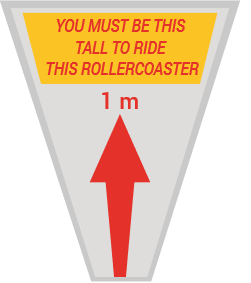 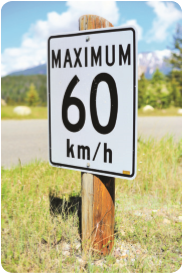 −2
−1
3
0
1
2
−3
−4
Using the number line, state if the inequalities below are true or false.
(c) False as –2 is to the left of 2.
(a) True as 3 is to the right of 1.
(b) True as −4 is to the left of 3.
Number Systems
Natural Numbers (ℕ):
A natural number is any positive whole number.
The set of natural numbers is denoted by ℕ: 	ℕ = {1, 2, 3, 4, ...}
As natural numbers are whole numbers, to graph them on a number line we use shaded dots.
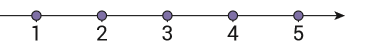 Integers (ℤ):
An integer is any whole number: positive, negative or zero.
The set of integers is denoted by the letter ℤ: 	ℤ = {... , –3, –2, –1, 0, 1, 2, 3, ...}
As integers are also whole numbers, to graph them on a number line we use shaded dots.
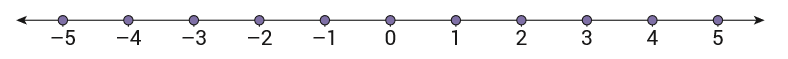 Real Numbers (ℝ):
A real number is any number that can be plotted  on a number line.
In order to show real numbers on the number line we use solid continuous shading.
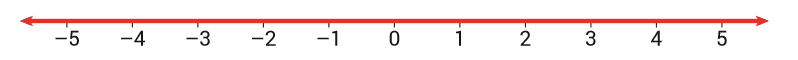 Graphing Inequalities
(a)
−2
−2
−2
−1
−1
−1
3
3
3
0
0
0
1
1
1
2
2
2
−3
−3
−3
−4
−4
−4
(b)
(c)
Graphing Inequalities
(a)
−2
−2
−2
−1
−1
−1
3
3
3
0
0
0
1
1
1
2
2
2
−3
−3
−3
−4
−4
−4
(b)
(c)
Solving Linear Inequalities
We solve linear inequalities using the same rules we learned for solving linear equations.
Dividing both sides by 3.
This is the solution set of the inequality.
Solving Linear Inequalities
Dividing both sides by 4.
−2
−1
0
1
2
3
4
5
We then graph this solution set on a number line.
Remember that x ∈ ℝ.